Mecanismo efector de la inmunidad celular
Sneider A. Torres Soto
Residente de dermatología CES
Médico general UPB
Conceptos básicos
Inmunidad: estar exento de una agresión, mecanismo de defensa para sobrevivir.
Resistencia: estar protegido contra algo.
Susceptibilidad: contrario a inmunidad, “lo que puede dar”.
Inmunidad innata: inmunidad de la especie, características genéticas, susceptibilidad racial.
Inmunidad pasiva: adquirida, activa, pasiva.
Antígeno: una sustancia (proteína, lipoproteína, etc.) que puede unirse a un anticuerpo o un receptor de LT.
Inmunógeno: antígeno que produce una respuesta inmune humoral o de linfocitos T.
Adyuvante: sustancia mezclada con un antígeno, funciona para potenciar la respuesta inmune al antígeno.
Inmunidad innata
Inmunidad innata
[Speaker Notes: Mecanismos de inmunidad innata específico para aquellas estructuras comunes a los grupos de microorganismos afines, no distingue existencia de diferencias entre sustancias ajenas]
Inmunidad adaptativa
Inmunidad
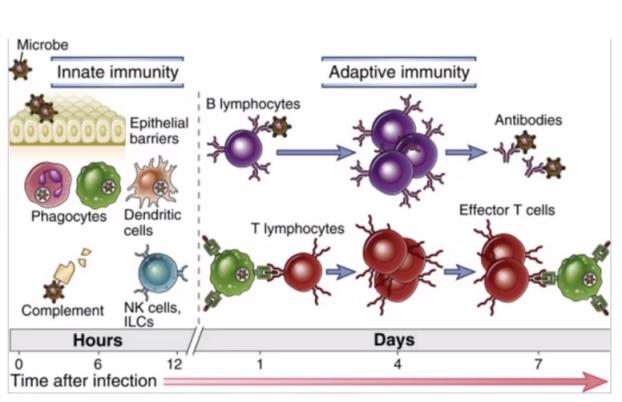 Inmunidad
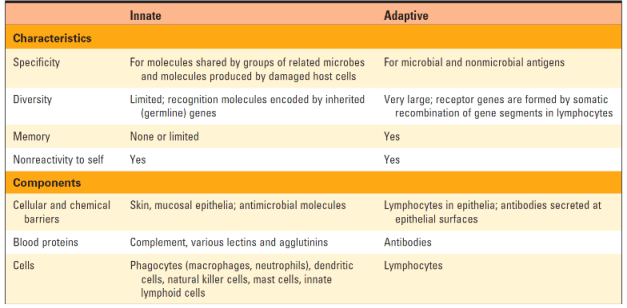 Inmunidad adaptativa
Inmunidad adaptativa
[Speaker Notes: Inmunidad adaptativa]
Inmunidad celular
Linfocitos T
Linfocitos T
Linfocitos
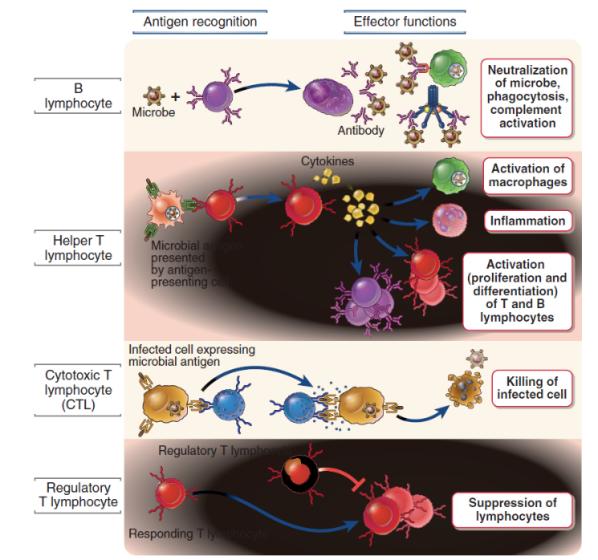 [Speaker Notes: Respuesta LT]
Células presentadoras de antígeno
Captación de antígenos y su exposición ante linfocitos específicos.
Células dendríticas, las más especializadas:
Células efectoras
Inmunidad celular
Inmunidad celular
Captación y muestra de antígenos microbianos
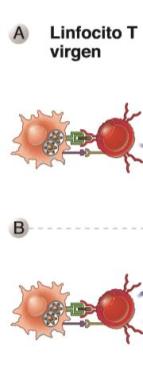 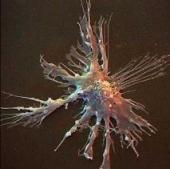 Reconocimiento del antígeno
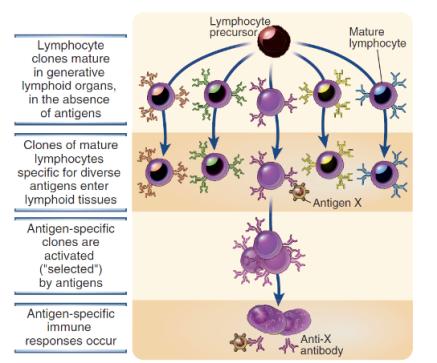 Effector cells
Reconocimiento del antígeno
[Speaker Notes: Se requieren por tanto receptores coestimuladores que reconocen estas moléculas estimuladores que se encuentran en CPA que no forma parte del comple CPH]
Reconocimiento del antígeno
[Speaker Notes: PAUSA]
Activación de linfocitos T y eliminación de  microorganismos intracelulares
Activación de linfocitos T y eliminación de  microorganismos intracelulares
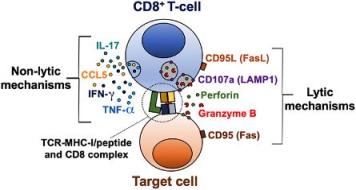 Activación de linfocitos T y eliminación de  microorganismos intracelulares
LT efectores
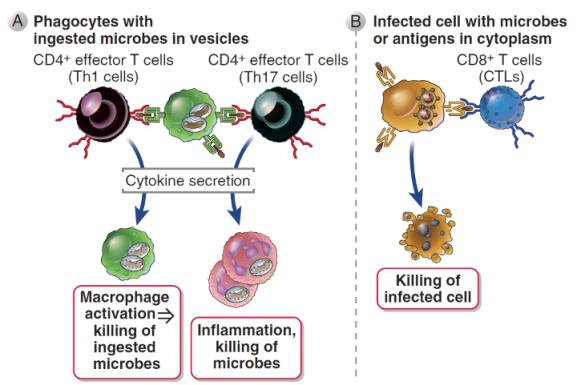 [Speaker Notes: Adicionar después de diapo 24]
Linfocitos T CD4 efector
Existen subpoblaciones de LT CD4+ que difieren en las CQs que sintetizan y en sus funciones efectoras.
Desarrollo de subpoblaciones
Subpoblaciones de LT CD4+
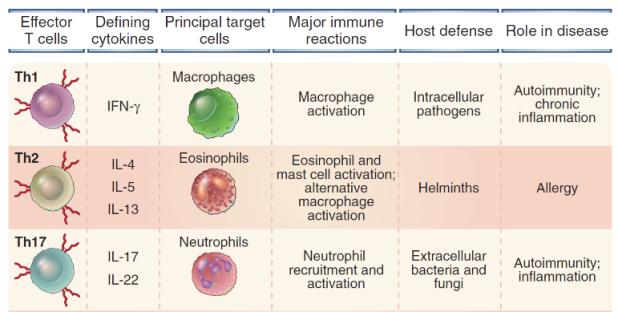 Subpoblación Th1
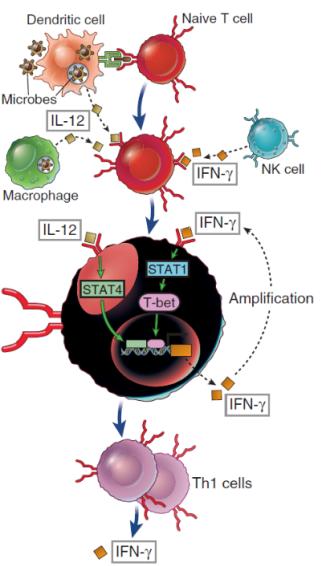 [Speaker Notes: IL-12 produced by dendritic cells and macrophages in response to microbes, including intracellular microbes, and IFN-γ produced by NK cells (all part of the
early innate immune response to the microbes) activate the transcription factors T-bet, STAT1, and STAT4, which stimulate the differentiation of naive CD4+ T cells to the Th1 subset. IFN-γ produced by the Th1 cells amplifies this response and inhibits the development of Th2 and Th17 cells.]
Subpoblación Th1
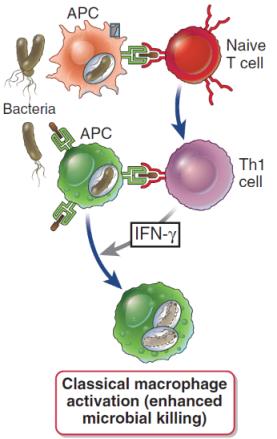 [Speaker Notes: Interferon tipo II]
Subpoblación Th1
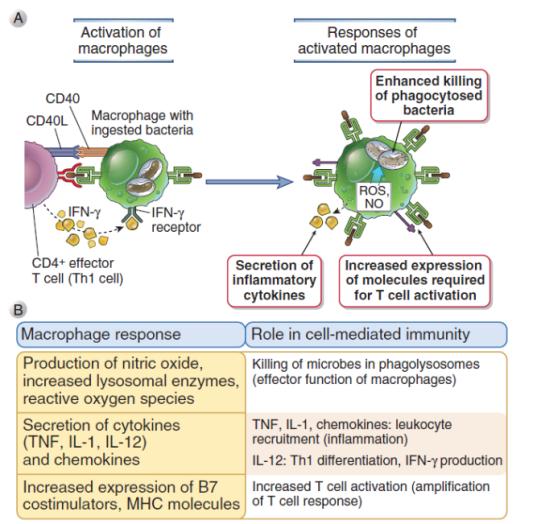 Subpoblación Th2
Subpoblación Th2
IL-4
IL-5
IL-13
IL-5, es un activador de eosinófilos y sirve como vínculo principal entre la activación de células T y inflamación eosinofílica.
IL-5 activa eosinófilos maduros y estimular el crecimiento y la diferenciación de eosinófilos.
[Speaker Notes: La IL-4 producida por las células Tfh
Estimula el desarrollo de células efectoras Th2 de células T CD4 + vírgenes 

IL-4 e IL-13]
Subpoblación Th17
LTh
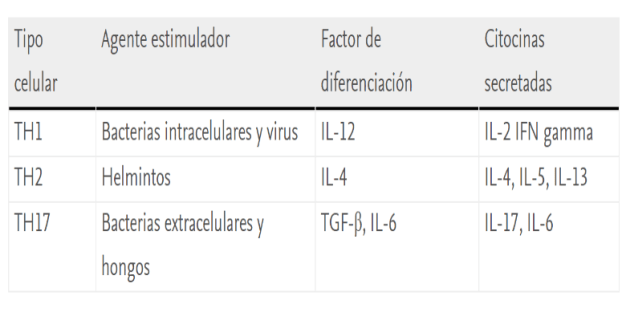 Otros subconjuntos
[Speaker Notes: TCR GAMMA DELTA
Produce IL-4 e IFN-γ, después de la activación, y pueden ayudar a las células B de la zona marginal a producir anticuerpos contra antígenos lipídicos]
LT CD8+ efectores (LTC)
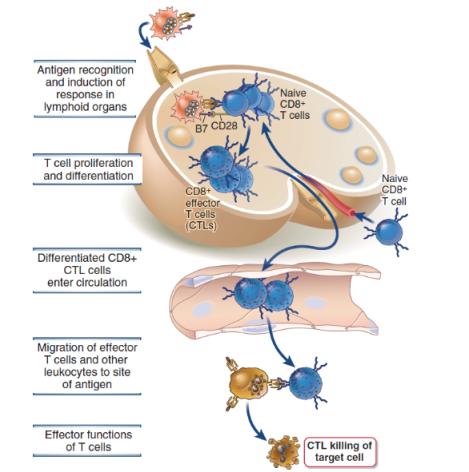 Eliminan los microorganismos intracelulares principalmente destruyendo las células infectadas.
Destrucción celular es específica y dependiente del contacto.
Produce granzima, perforina, IFN-γ.
[Speaker Notes: Hipersenbilidad retardad]
Gracias
Contacto: sneidertorres07@gmail.com